Entrepreneurship for Computer ScienceCS 15-390
COCA
Lecture 16, March 26, 2019

Mohammad Hammoud
Today…
Last Session:
Elijah’s Talk

Today’s Session:
COCA

Announcement:
Milestone 3 of the project is due on Thursday, March 28 by midnight
Cost of Customer Acquisition (COCA)
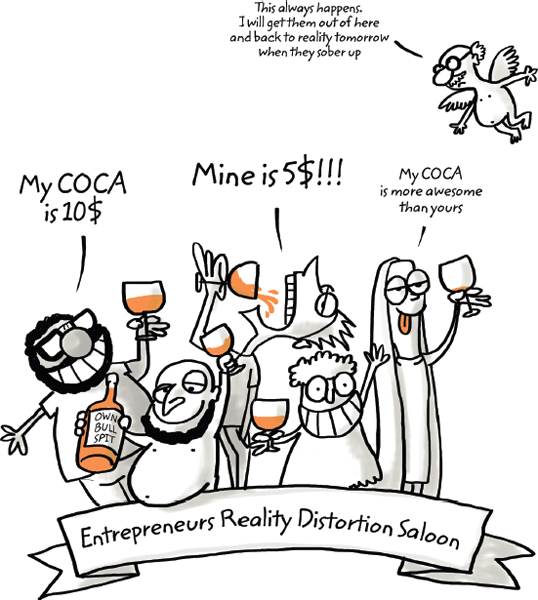 My COCA 
is $10
Mine is $5!!!
My COCA 
is $10
Mine is more awesome than yours
Mine is more awesome than yours
Mine is $5!!
Cost of Customer Acquisition (COCA)
This always happens. 
I will get them out of here and
back to reality tomorrow
when they sober up.
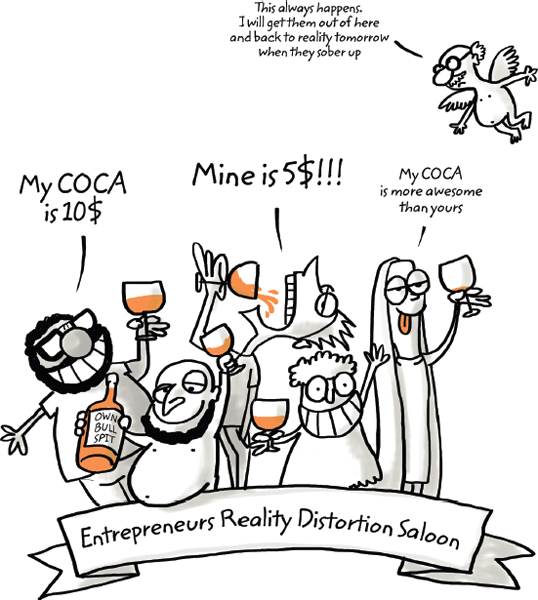 My COCA 
is $10
Mine is $5!!!
My COCA 
is $10
Mine is more awesome than yours
Mine is more awesome than yours
Mine is $5!!
Optimism is good, but be careful not to blind you from the real cost of customer acquisition. It is essential that you do realistic calculations and then make appropriate adjustments over time.
Cost of Customer Acquisition (COCA)
How much does it cost you to bring a new customer to your product?
In other words, how much is your COCA?

In calculating your COCA, you must quantify all the sales and marketing costs involved in acquiring a single average customer in steady state
Examples of sales and marking costs include salesmen salaries, admin support, travel, entertainment, trade shows, phones, Internet, website developments, computers, etc.,
This necessitates that you understand your sales process very well!
Production, R & D, finance and administrations, and any other overhead costs are not included
COCA vs. LTV
For almost all new ventures, COCA will start very high and decrease over time (opposite to LTV)
Point of Equilibrium
LTV
$
Cash-flow 
Negative
Cash-flow Positive
COCA
Time
How to Calculate COCA?
To calculate COCA, you need three metrics:
Total Marketing and Sales Expenses over Time or TMSE(t)
Install Base Support Expense over Time or IBSE(t) 
This is the cost to retain existing customers  
New Customers over Time or NC(t)

COCA = (TMSE(t) – IBSE(t))/NC(t)

COCA is typically calculated over 3 consecutive time periods, namely, short-term (e.g., 1st year of sales), medium-term (e.g., 2nd and 3rd years of sales), and long-term (e.g., 4th and 5th years of sales) periods
Depending on your venture, these time periods may be different!
Example: Associated Gas Energy
Oil drilling typically produces “associated gas” as well, which is costly to deal with and problematic for the environment

Assume a new venture, namely, Associated Gas Energy, with a GTL (Gas To Liquid) technology to convert “associated gas” into crude oil at a cost of $70 to a conservative customer

The customer can be convinced to buy using old-fashioned direct sales methods, especially at the beginning
Example: Associated Gas Energy
Year 1 Plan:
Hire an experienced sales person (say, full package at $175K/year)
Hire a tech sales support person (say, full package at $125K/year)
Hire a consultant to help break through the initial customer inertia and to get all regulatory issues taken care of (say, full package at $150K/year)
Spend on travel (say, $24K), develop ad material (say, $15K), conduct a trade show (say, $30K), and develop a website (say, $10K)
Expected number of customers is 1
Example: Associated Gas Energy
Years 2 & 3 Plans:
“Fire” the consultant since all regulatory issues will be resolved by then, let alone that the hardest sale (i.e., the first sale) will be done
Hire one extra salesperson and another tech support person every year to increase sales
Increase spending on travel, ad material, trade shows, and website maintenance
Expected numbers of customers are 3 & 7 in years 2 & 3, respectively
We will assume three time periods over only 3 years
Example: Associated Gas Energy
COCA Calculation:
Example: Associated Gas Energy
COCA Calculation:
Example: Associated Gas Energy
How To Reduce COCA?
While very powerful, use direct sales judiciously as it is very expensive
Hiring a team to do direct sales may be necessary to start, but it is expensive
Consider investing in technological enablers (e.g., telemarketing, effective web presence, social media, etc.,)
Automate as much as possible via creating incentive schemes for your users to recruit others (e.g., Groupon & Uber)
Multi-Level Marketing (MLM), whereby a company makes revenue from non-salaried workforce (called participants), who sell its products and earn via a pyramid-shaped commission system is controversial (e.g., Avon)
Participant
Two revenue streams:
1) Commissions on their sales
2) Commission on their downline distributors' sales
Recruited Downline Distributors
Receive commission on ONLY their sales
[Speaker Notes: Groupon is about group buying to receive group discounts]
How To Reduce COCA?
Improve conversion rate in sales
Not every desired deal is closed, although (huge) cost is usually associated with every chased deal
Increasing your rate of closing deals (e.g., improving your conversion rate) compensates for costs and opens up the funnel for more deals to get through
One way to achieve this is to decrease the cost and enhance the quality of leads

Choose your business model with COCA in mind
Your business model might make it easier to sell your product to customers; hence, decreasing the sales cycle length
How To Reduce COCA?
Drive positive word-of-mouth
This can improve you company’s stature and let you easily cross the chasm towards the mainstream market
Focus on your beachhead market and employ the viral engine of growth (more on this next week) 
One way to measure results is to use the Net Promoter Score or NPS
How likely is it that you would recommend a product to a friend or colleague?
Respondents can be categorized into three groups:
Promoters (score 9-10) are loyal enthusiasts who will keep buying and refer others, fueling growth
How To Reduce COCA?
Drive positive word-of-mouth
This can improve you company’s stature and let you easily cross the chasm towards the mainstream market
Focus on your beachhead market and employ the viral engine of growth (more on this next week) 
One way to measure results is to use the Net Promoter Score or NPS
How likely is it that you would recommend a product to a friend or colleague?
Respondents can be categorized into three groups:
Passives (score 7-8) are satisfied but unenthusiastic customers who are vulnerable to competitive offerings
How To Reduce COCA?
Drive positive word-of-mouth
This can improve you company’s stature and let you easily cross the chasm towards the mainstream market
Focus on your beachhead market and employ the viral engine of growth (more on this next week) 
One way to measure results is to use the Net Promoter Score or NPS
How likely is it that you would recommend a product to a friend or colleague?
Respondents can be categorized into three groups:
Detractors (score 0-6) are unhappy customers who can damage your brand and impede growth through negative word-of-mouth
NPS = % of Promoters - % of Detractors
Summary
LTV and COCA allow you to determine whether the financials of your business will work

They highlight the importance of keeping an eye on key factors to make your business profitable

They provide simple scoreboard than the three core financial statements (which we will cover later in the semester)

Recommendation: Do not let your optimism blind your from doing the right calculations of and using LTV and COCA
Next Class
Product development: the lean approach